光音響イメージングのためのファイバー光コム型音響波センサーに関する基礎研究
○小倉 隆志1,中嶋 善晶2, 3,山岡 禎久4,美濃島 薫2, 3,
安井 武史1,3 
徳島大1, JST-ERATO2,電気通信大学3,佐賀大学4
Optics & Photonics Japan 2015
光音響イメージング
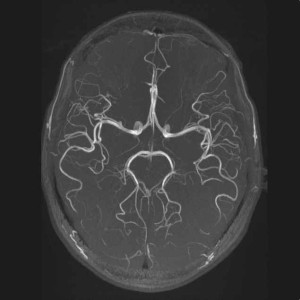 光音響イメージング原理図
脳
イメージング
light 
excitation
detect
ultrasound
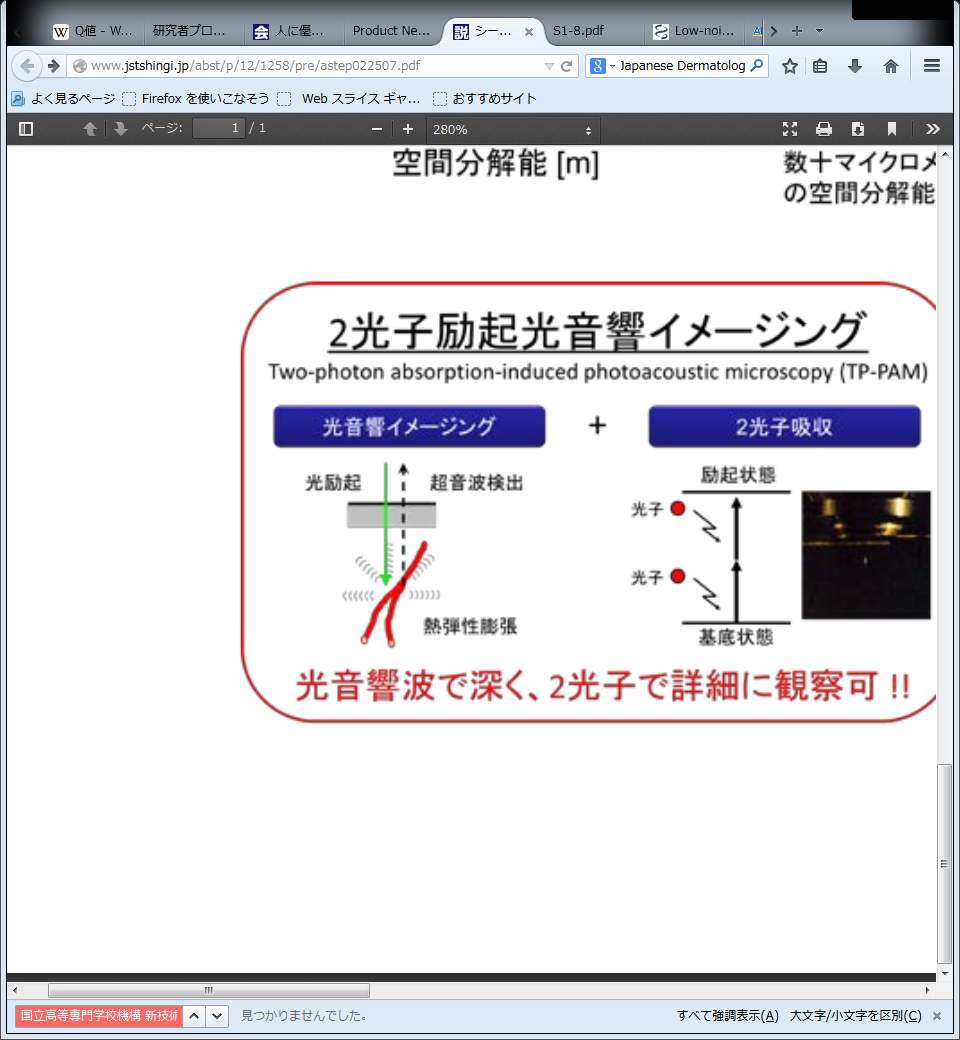 Ref) http://medical-checkup.info/article/49402596.html
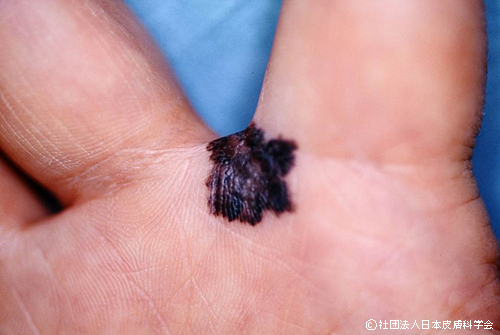 メラノーマ
(悪性黒色腫)
Thermoelastic
 expansion
Ref) http://www.jstshingi.jp/abst/p/12/1258/pre/astep022507.pdf
Ref)　Japanese Dermatological Association
特徴: 高分解能、深部イメージング可能
課題: 検出器(PZT)の検出感度や周波数応答性
[Speaker Notes: 光をつかってひずみを計る]
音響波センサー＠従来研究
PVDF(ポリフッ化ビニリデン)
干渉計測
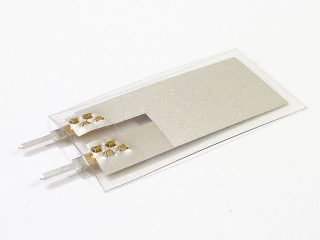 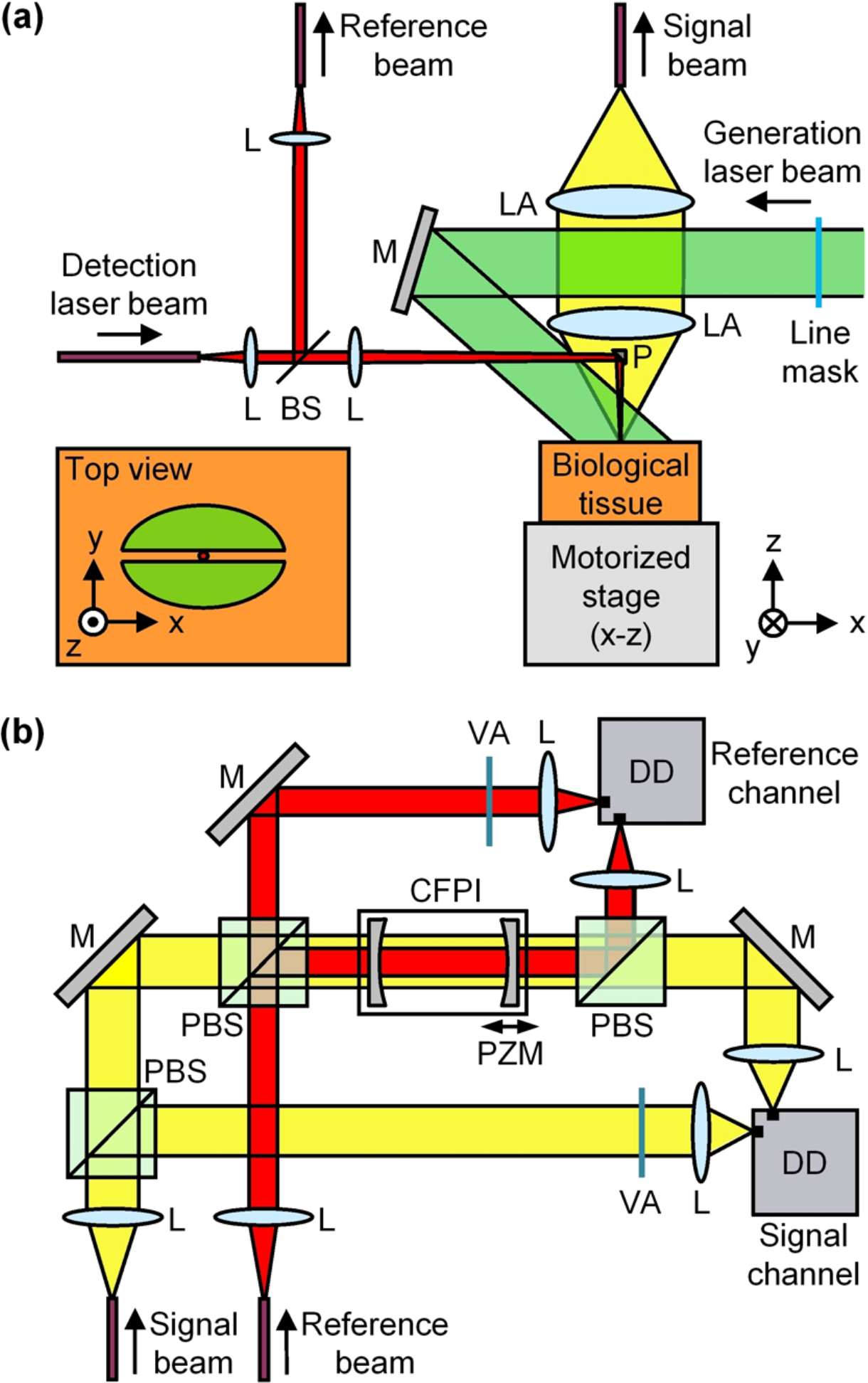 マイクロリング共振器
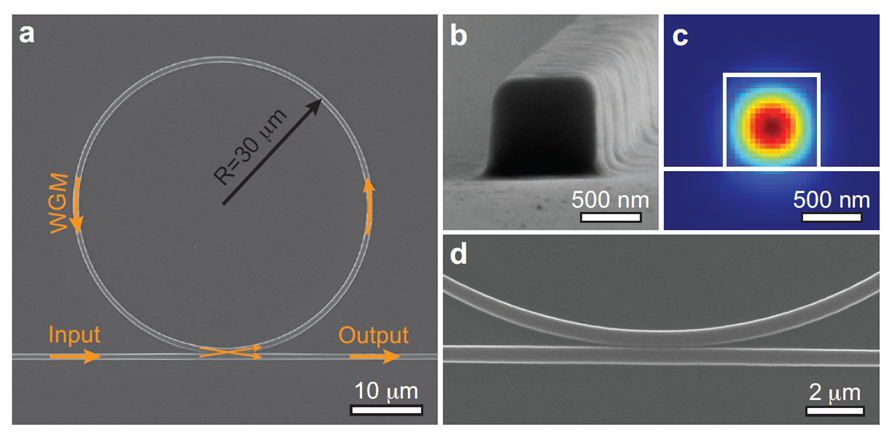 Ref) Journal of Biomedical Optics 17, 061217 (2012).
Ref) Scientific Reports 4, 4496 (2014).
光信号の強度取得→高精度化や高ダイナミックレンジ化に課題
[Speaker Notes: 光学的アプローチを用いてノイズ軽減や高速化]
光コムとは
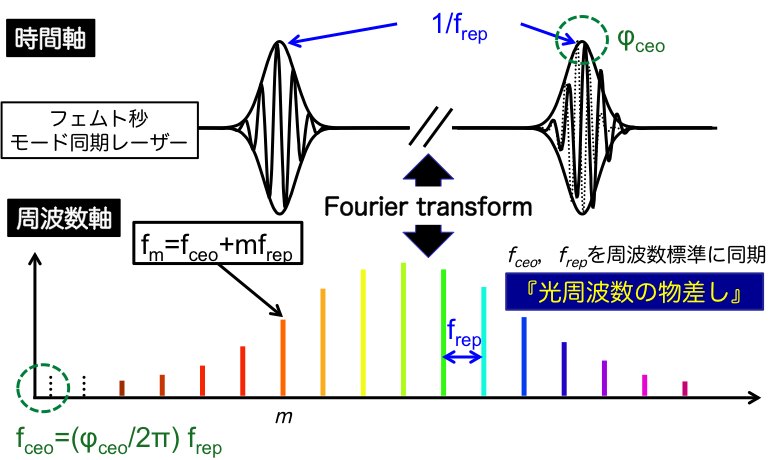 安定→高精度
高周波→ダイナミックレンジの拡大
[Speaker Notes: 光コムはモード同期レーザーです
そして、時間軸上はフェムト秒の短いパルスが等間隔でならんでいます
また、時間軸とフーリエ変換の関係にある周波数軸上では、frep周波数間隔で等間隔にならぶ縦モードを示します。

時間があれば
繰り返し周波数とキャリアエンベロープオフセット周波数を周波数標準に同期することで、光周波数のものさし]
ファイバー光コム共振器を用いた
外乱/RF周波数変換
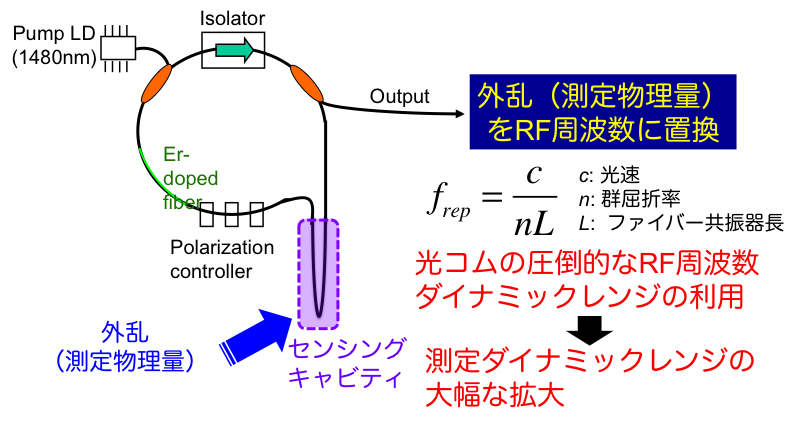 [Speaker Notes: リング型共振器を光コムの光源として使います。
そして、共振器の一部をセンシングのプローブとして使います
外乱が合ったときに光コムの周波数に変換て計測します
繰り返し周波数は共振器な長さできまるので、
外乱があった時に周波数に変換可能]
先行研究
Ref) S. Wang et al., “Passively mode-locked fiber laser sensor for acoustic pressure sensing,” J. Mod. Opt. 60, 1892-1897 (2013)
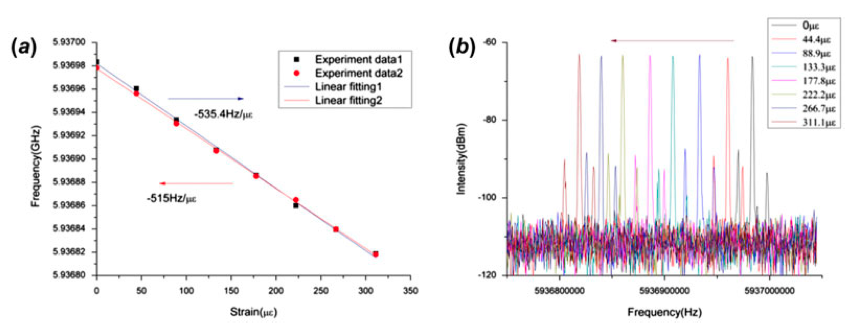 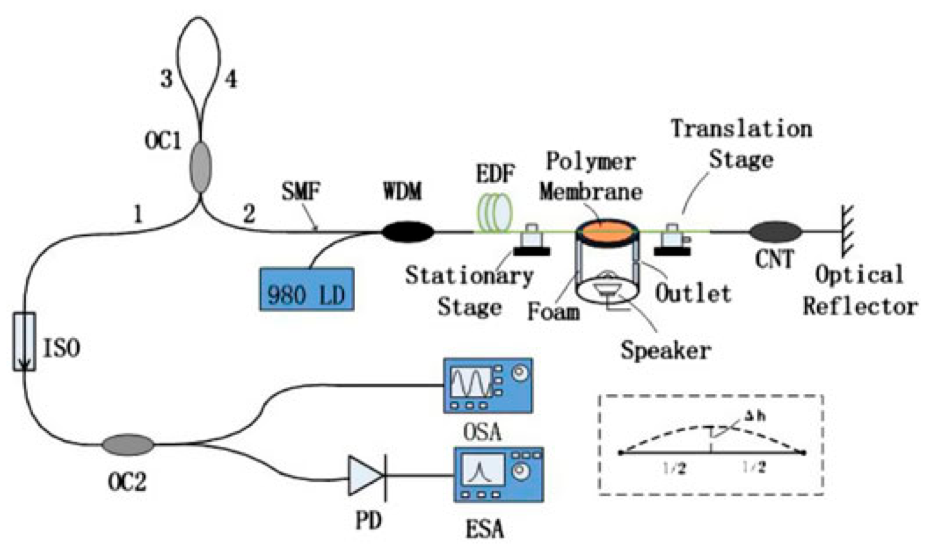 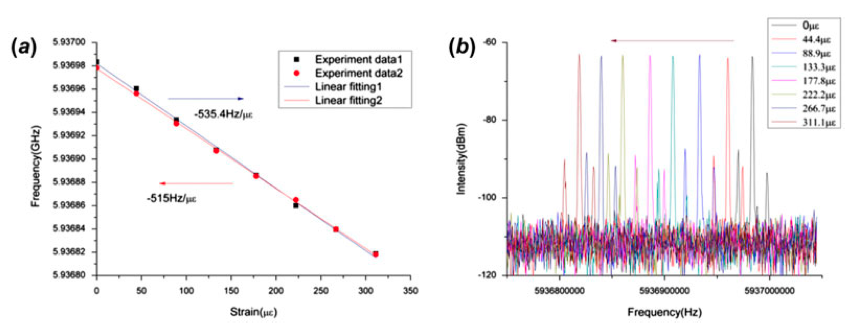 ・歪みによるfrep周波数変化をRFスペクトラム・アナライザーによる
ピーク位置変化で計測
・高速性や高精度性に課題
研究目的
ファイバー光コム共振器を用いた
音響波センサーの開発
光音響イメージングの高度化
・偏位法（ピーク位置計測）の代わりに零位法（frep安定化用制御電圧計測）を用いる
・微小歪みを拡大して高精度計測
・電圧信号測定により、高速計測
・静的ひずみ&動的ひずみ評価し原理確認
[Speaker Notes: そこで本研究は，小型の自作ファイバーレーザーと光伝導アンテナを直接カップリングすることで，光学系をオールファイバー化し可搬型THzスペアナを開発することです．
オールファイバー化することで，小型で、フレキシブル，ロバスト，アライメントフリーといった特性を付与できると考えています．
また，電流プリアンプ組み込みモジュールを開発することで，周波数特性とノイズ特性の向上を目指します．]
歪みセンシング光コム(静的歪み)
 (frep安定化モード同期Erファイバーレーザー)
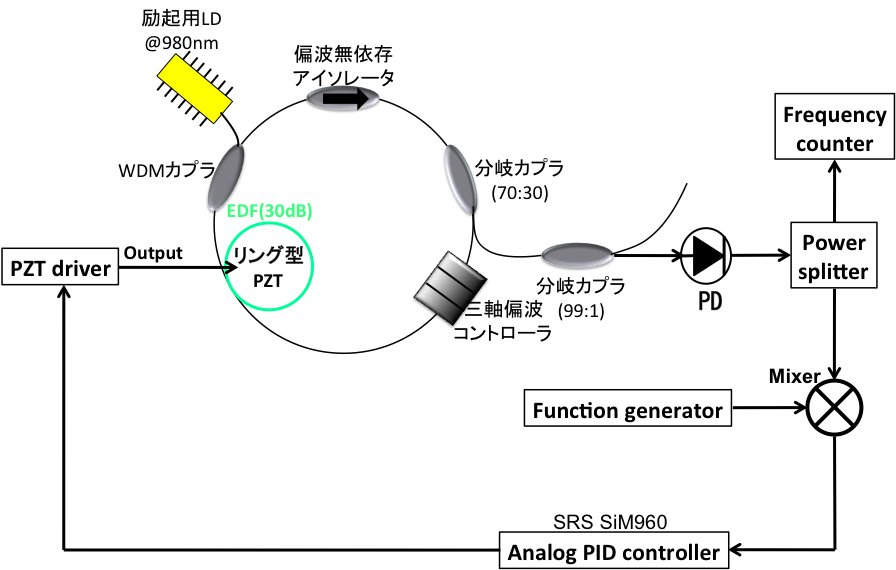 Monitor
Oscilloscope
静的歪み計測
移動(μm)
ステージ
固定
ステージ
静的/マクロ歪み用機械ステージ
静的歪み計測（１）
マクロ歪み計測＠機械ステージ
微小歪み計測＠PZT
歪み印可範囲：100mm、分解能10µm
歪み印可範囲：20mm、分解能0.1µm
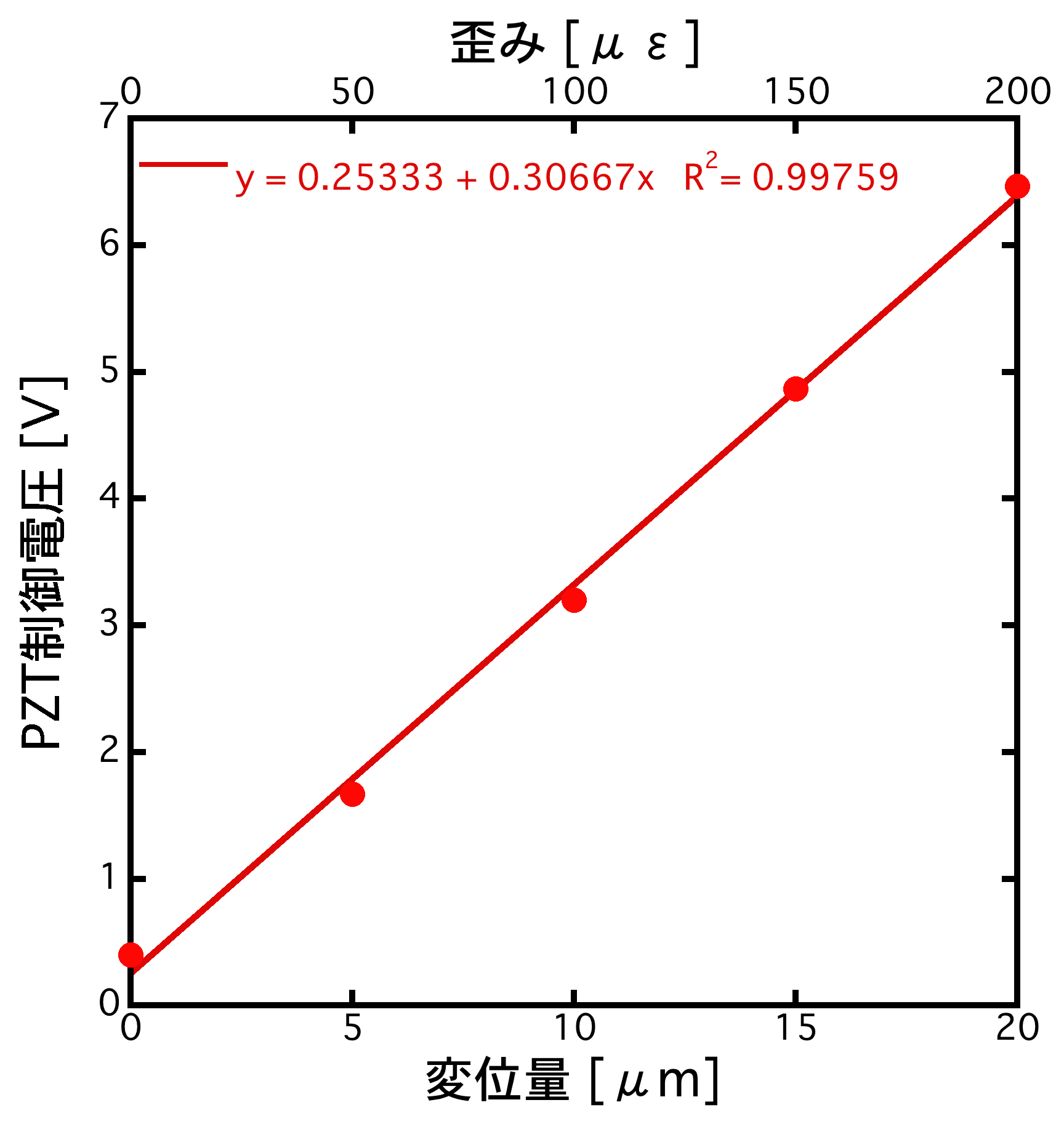 PZT制御電圧2.5V変化時
2枚前のグラフより,
Frep変化は12Hz

積層PZT0Vから90V変化
変位量=12μm
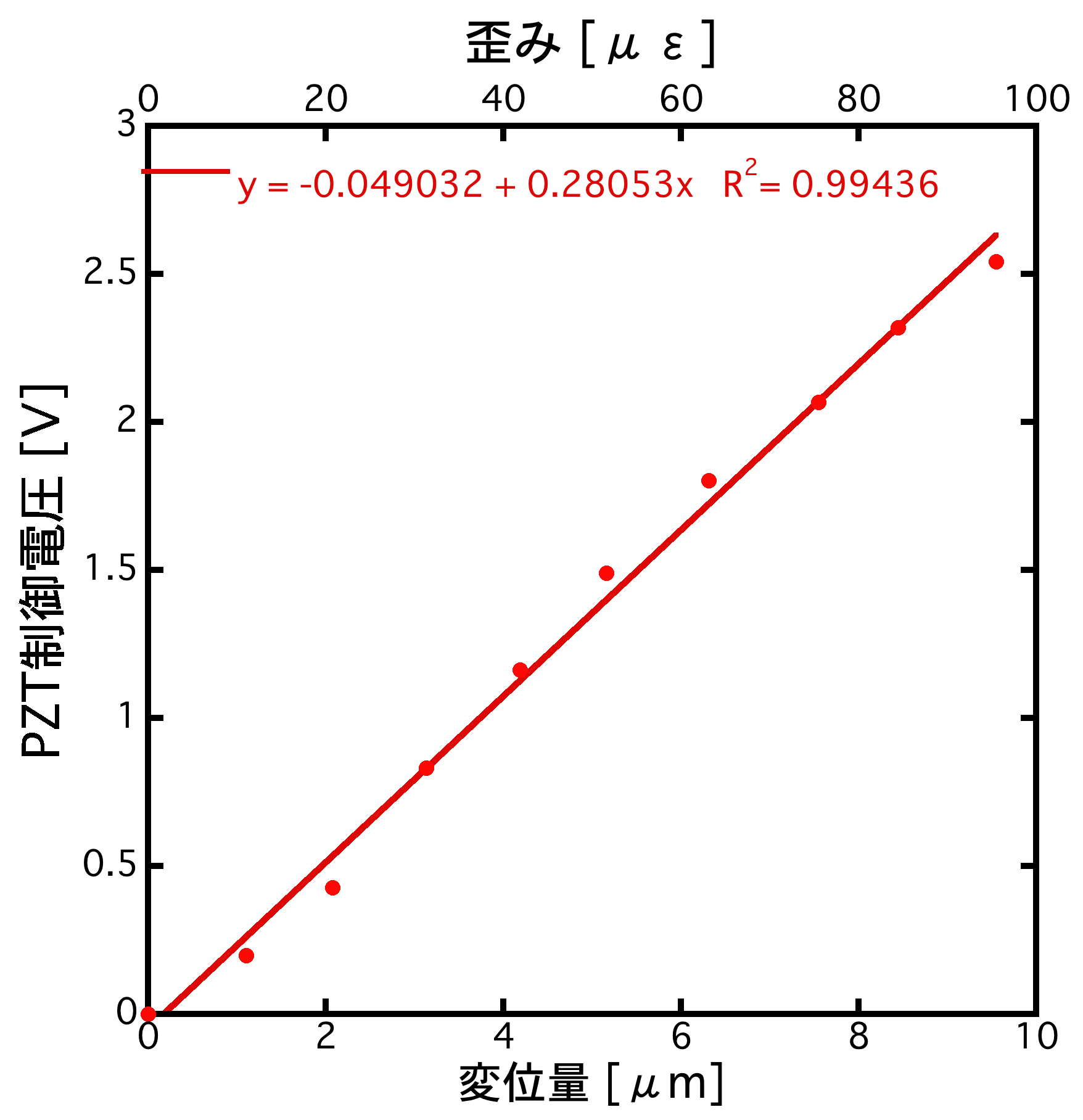 歪み感度
281 mV/µm
[Speaker Notes: 2種類のひずみをはかった
マクロと微小なひずみを静的にかけて特性を調べた
その結果このようになって
傾きがほぼ一致しました
範囲が違うものを計って
結論　この手法の妥当性が確認されました
補足　わずかな誤差は分解能が足りない]
静的歪み計測（２）
検出可能な最小変位量
検出可能な最大変位量
PZT制御電圧揺らぎ
10mV
PZT制御電圧可変範囲
10V(モニタ値)
÷
÷
歪み感度
281 mV/µm
歪み感度
281 mV/µm
最小変位量：0.036µm
最大変位量：36µm
[Speaker Notes: 実際の高速光通信用のフォトダイオードアンプにおいて，ダイオードとアンプは同一パッケージ内にあり，ボンディングワイヤーによってミリメートル以下の配線で結ばれている　T-ZAMpのノイズと帯域幅
AD8067

RFスペアナのノイズ以上にするために]
歪みセンシング光コム(周波数応答性)
 (frep安定化モード同期Erファイバーレーザー)
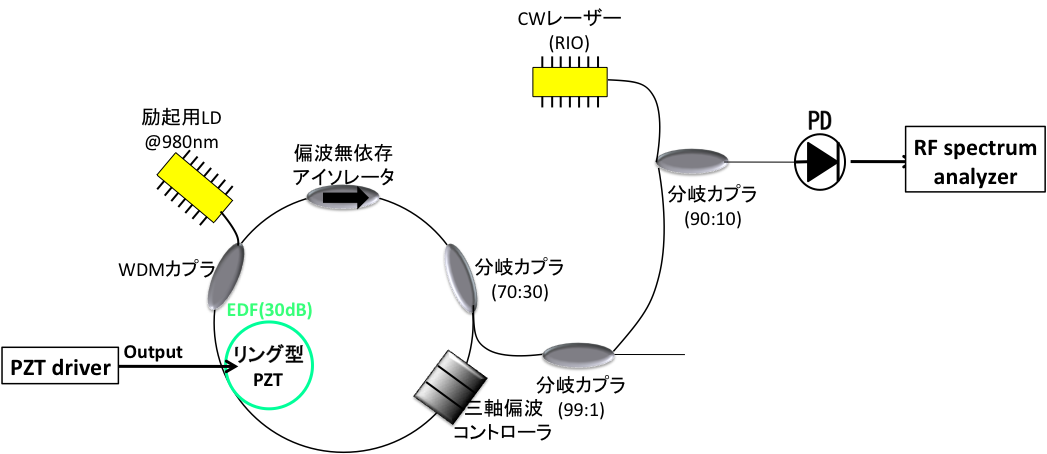 CWレーザ
①CW変調
光領域
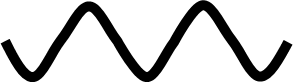 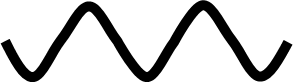 動的/微小歪み
用積層PZT
②CW変調
RF領域
THOLABS
周波数応答特性(PZT)
積層PZT(動的ひずみ付加)
リング型PZT(制御用)
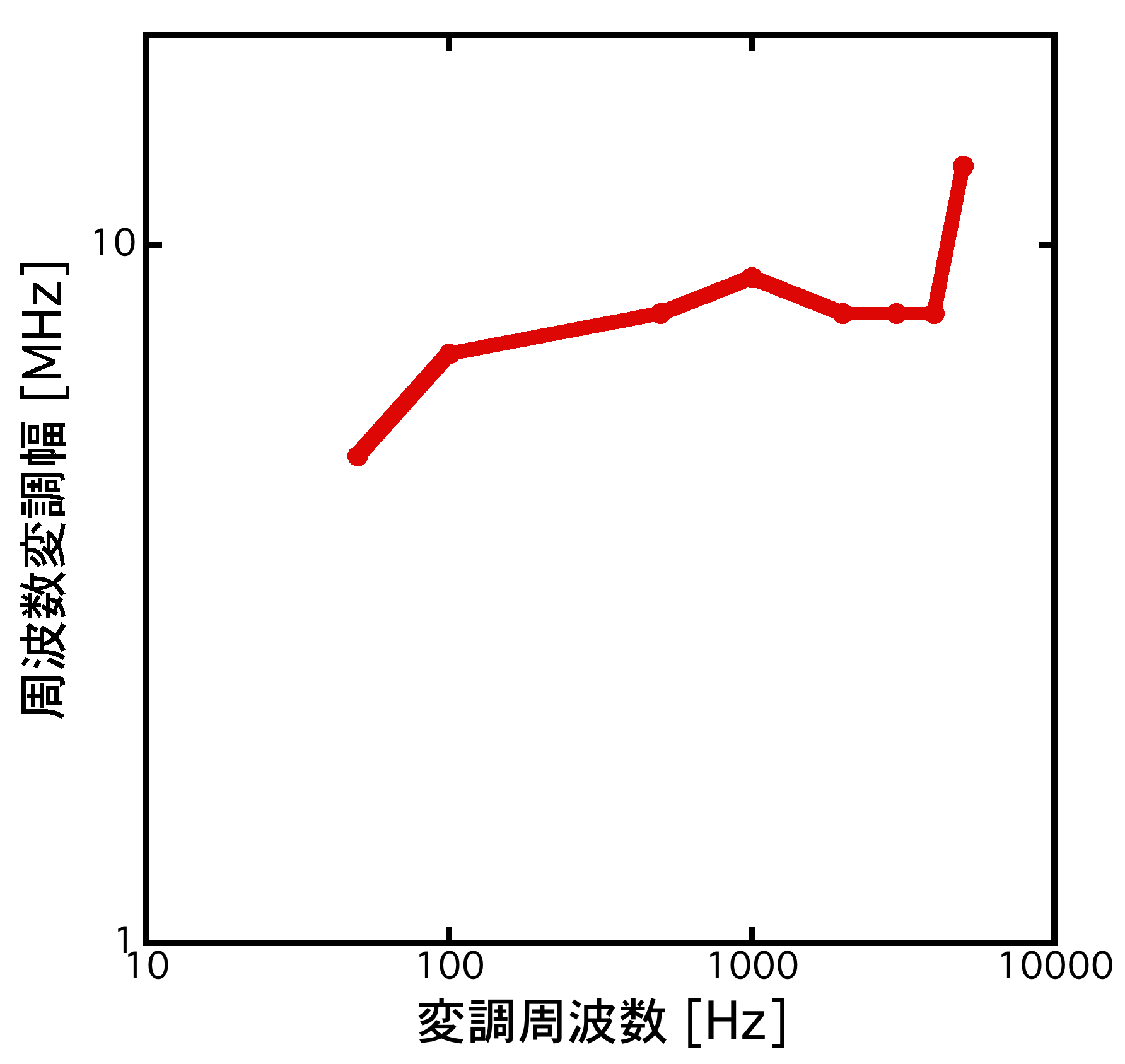 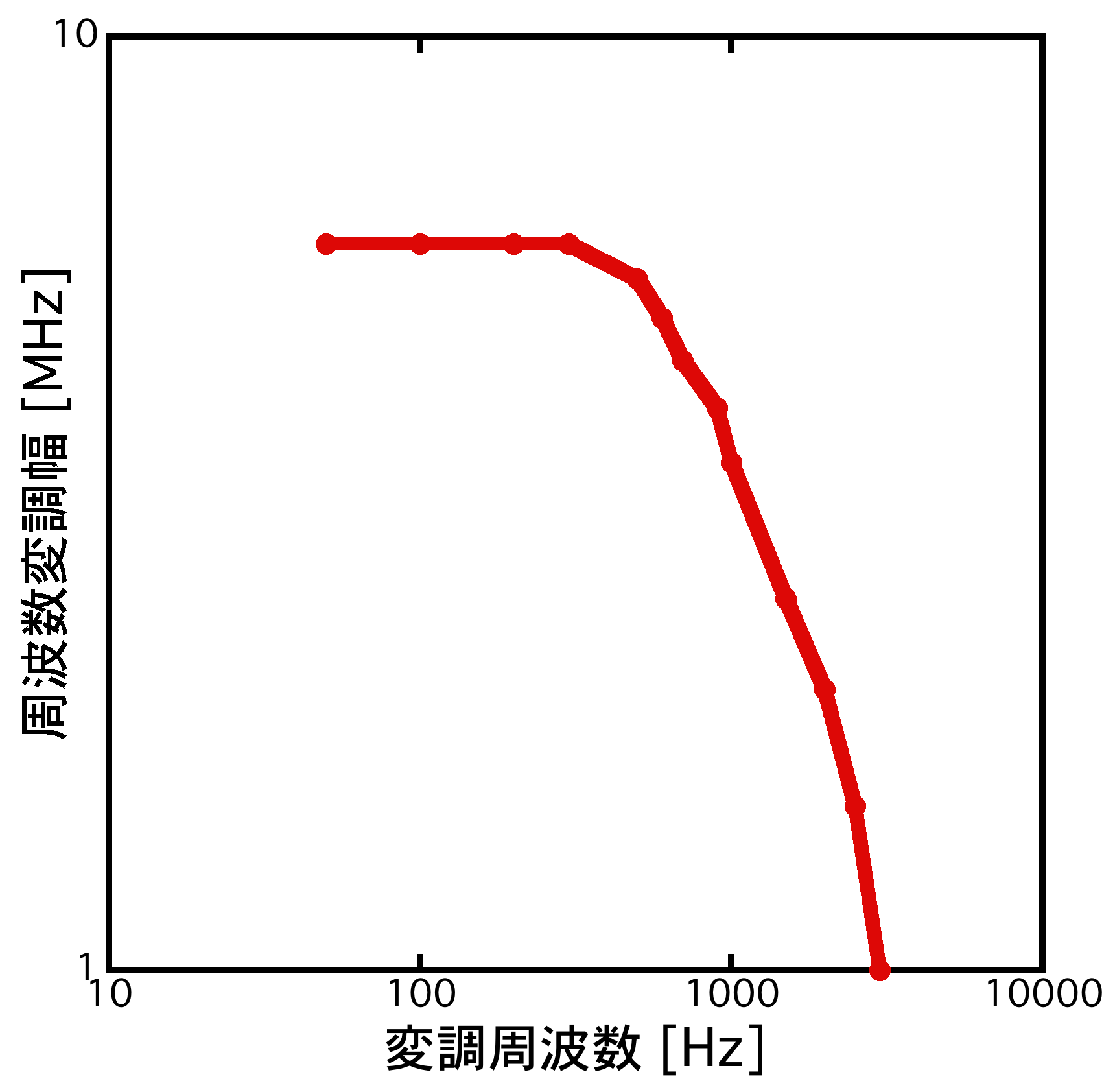 共振
-3dB
カットオフ周波数
1kHz
[Speaker Notes: 動的なひずみを積層PZTにかけました。

同じ振幅で周波数をかえて、
応答を見た。
ロックインの出力をみた
コムの制御応答と同じ

動的手法の確認]
歪みセンシング光コム(周波数応答性)
 (frep安定化モード同期Erファイバーレーザー)
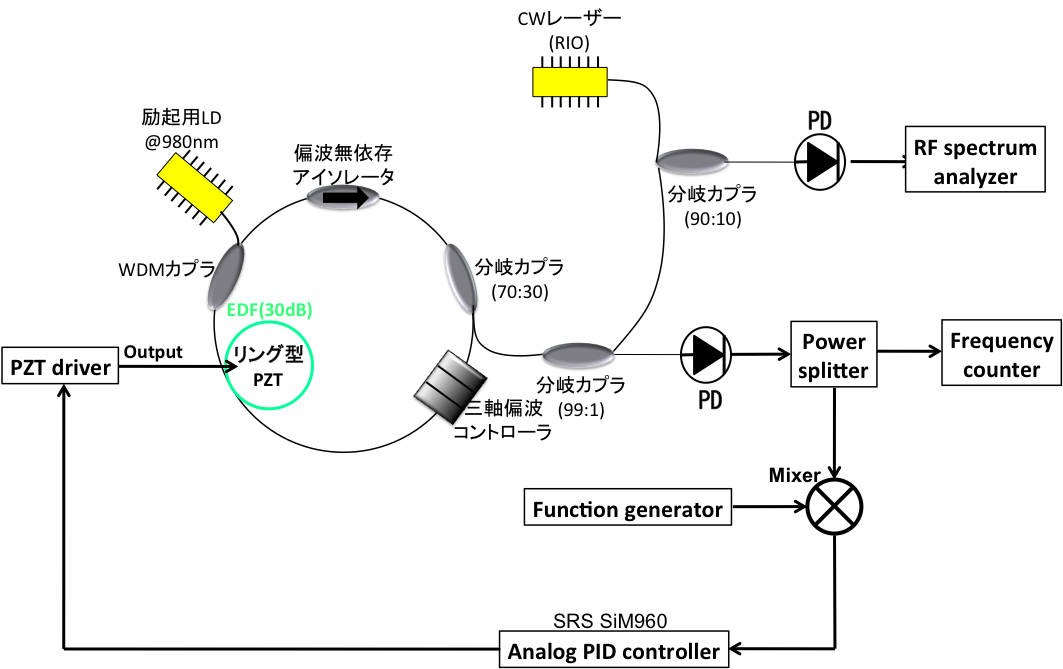 動的/微小歪み
用積層PZT
CW変調
無付加状態での光コム特性,応答性
光ビートスペクトル
（狭線幅CWレーザー利用）
周波数応答性
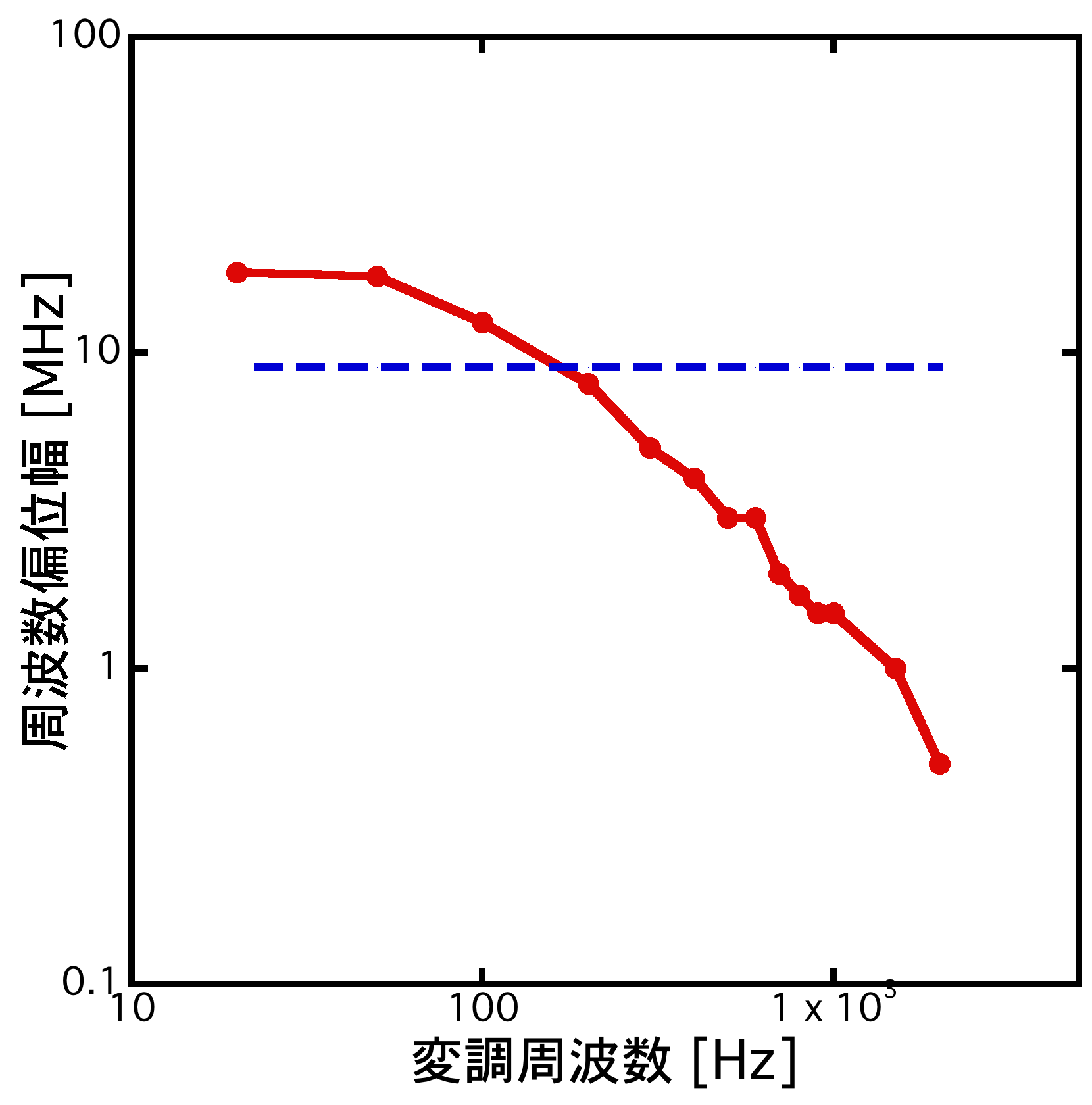 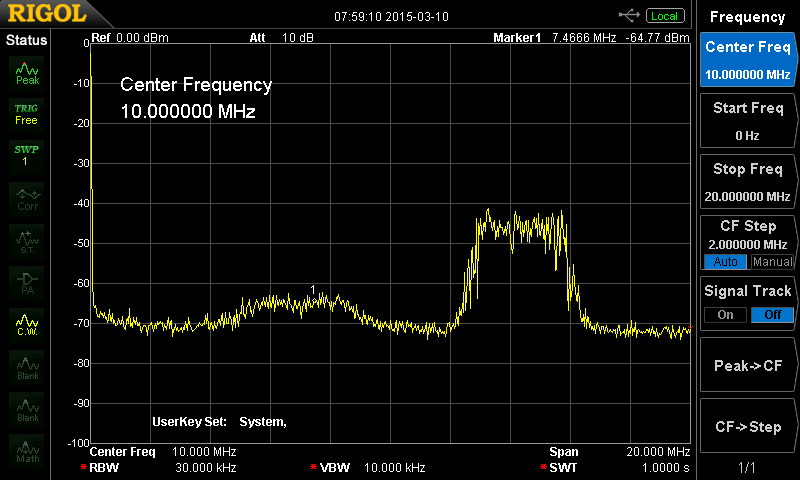 -3dB
周波数変調幅 [MHz]
変調幅
カットオフ周波数
180Hz
リファレンスファンクションジェネレータ
変調周波数：20Hz〜2kHz
中心周波数：21.738,052,60MHz
周波数偏位幅：1Hz
[Speaker Notes: コムのモードを基準CWレーザーに対して]
THOLABS
動的歪み計測（周期的歪み）
周波数応答特性＠ﾛｯｸｲﾝｱﾝﾌﾟ
セットアップ
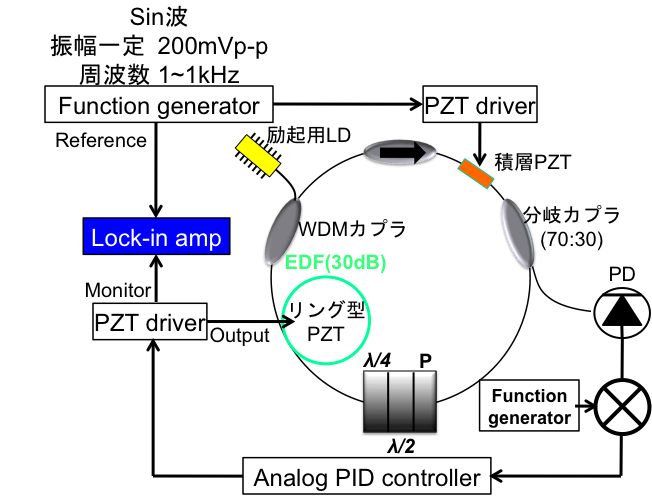 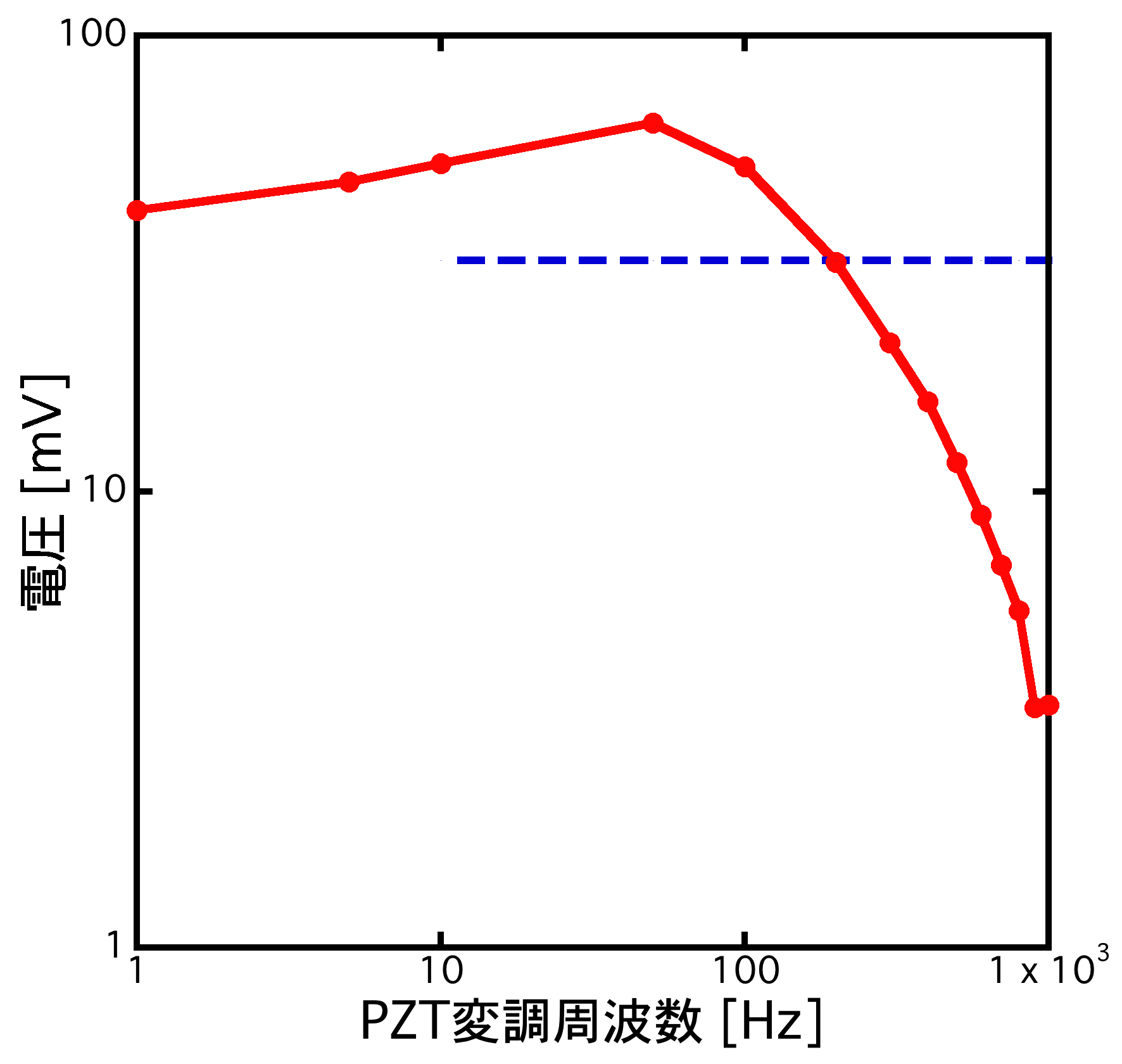 -3dB
センシング光コムの
周波数応答と一致
カットオフ周波数
200Hz
[Speaker Notes: 動的なひずみを積層PZTにかけました。

同じ振幅で周波数をかえて、
応答を見た。
ロックインの出力をみた
コムの制御応答と同じ

動的手法の確認]
まとめ
・frep制御電圧を用いた零位法計測
①最小検出可能変位量=0.036µm
②最大検出可能変位量=36µm
③周波数応答特性：fc=200 Hz
今後の予定
①電気光学変調器制御型ファイバー光コム（周波数応答>200kHz）による計測高速化
②光音響イメージングへの応用
[Speaker Notes: 北海道大学の先生
今は安定な状態
モード同期が安定な状態で行っているが、高周波化するとモード同期が不安定な状態になるのではないか。
非線形なシステム　モデル化して、シミュレーションした方がよいのではないか。

従来のセンサーに対するアドバテージは
fceoは安定化していないのか
ファイバーはそのまま使ってるのか。SMFの被覆をとると感度があがるのではないか]